Challenge mathématique 2024 – 2025
Manche 1 – Niveau 4










Bonus n°2 : production d’énoncé
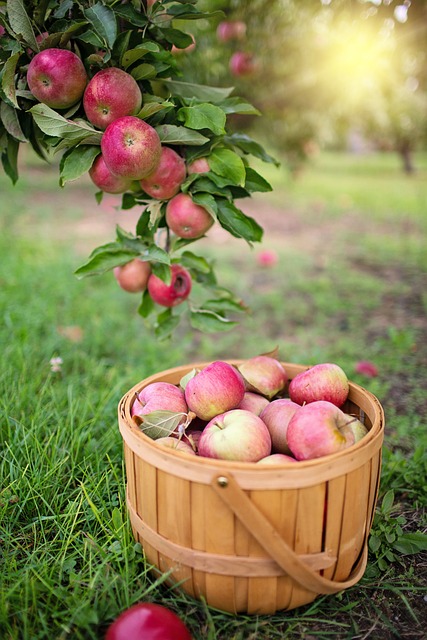 12,8 kg
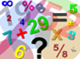 Mission mathématiques 68